Synchronizace a online spolupráce
Práce s balíky G-suite, MS Office
1
Definujte zápatí - název prezentace / pracoviště
Word
revize (Revize)
komentáře
souběžná editace
2
Multimedia ve výuce I
G Suite
cloudová služba dostupná z webového prohlížeče
Součástí je datové uložiště Google Drive
neustále aktualizovaný
3
Multimedia ve výuce I
G Suite v Gmail
Gmail účet
osobní použiti 
zdarma
G Suite účet
firemní použití
placené https://gsuite.google.com/intl/en_ie/pricing.html
rozšířená funkcionalita pro spolupráci, větší storage, administrativa účtu, přizpůsobení mailu, uživatelská podpora
4
Multimedia ve výuce I
G Suite pro MU
všechny služby jsou dostupné pro studenty a zaměstnance MU 
nutno aktivovat v IS
povolit GDPR https://is.muni.cz/auth/privacy/sprava_soukromi 
zapnout externí službu https://is.muni.cz/auth/extservices/ 
přihlášení do služby pomocí IS mailu a primárního hesla
5
Multimedia ve výuce I
Google Drive
on-line cloudové uložiště
Zahrnuje on-line kancelářský balík Google Docs
Docs
Sheets
Slides
6
Multimedia ve výuce I
Docs off-line
možnost off-line režimu (rozšíření pro Chrome)
https://chrome.google.com/webstore/detail/google-docs-offline/ghbmnnjooekpmoecnnnilnnbdlolhkhi 
editace off-line jen pro připnuté soubory
nutné povolit v nastavení drive.google.com/drive/settings (volba off-line)
7
Multimedia ve výuce I
Google Docs
společná práce na dokumentu
Režim návrhů (V pravém horním rohu Editace -> Návrhy)
Komentáře (Vložit -> Komentář)
Práce se styly
Formát -> Styly odstavců
Vybrat styl -> Update stylu dle aktuálního výběru
8
Multimedia ve výuce I
Google Keep I
nástroj pro tvorbu poznámek
možnost sdílení poznámek
cloudová služba, aplikace pro mobilní zařízení
dostupné z https://keep.google.com
9
Multimedia ve výuce I
Google Keep II
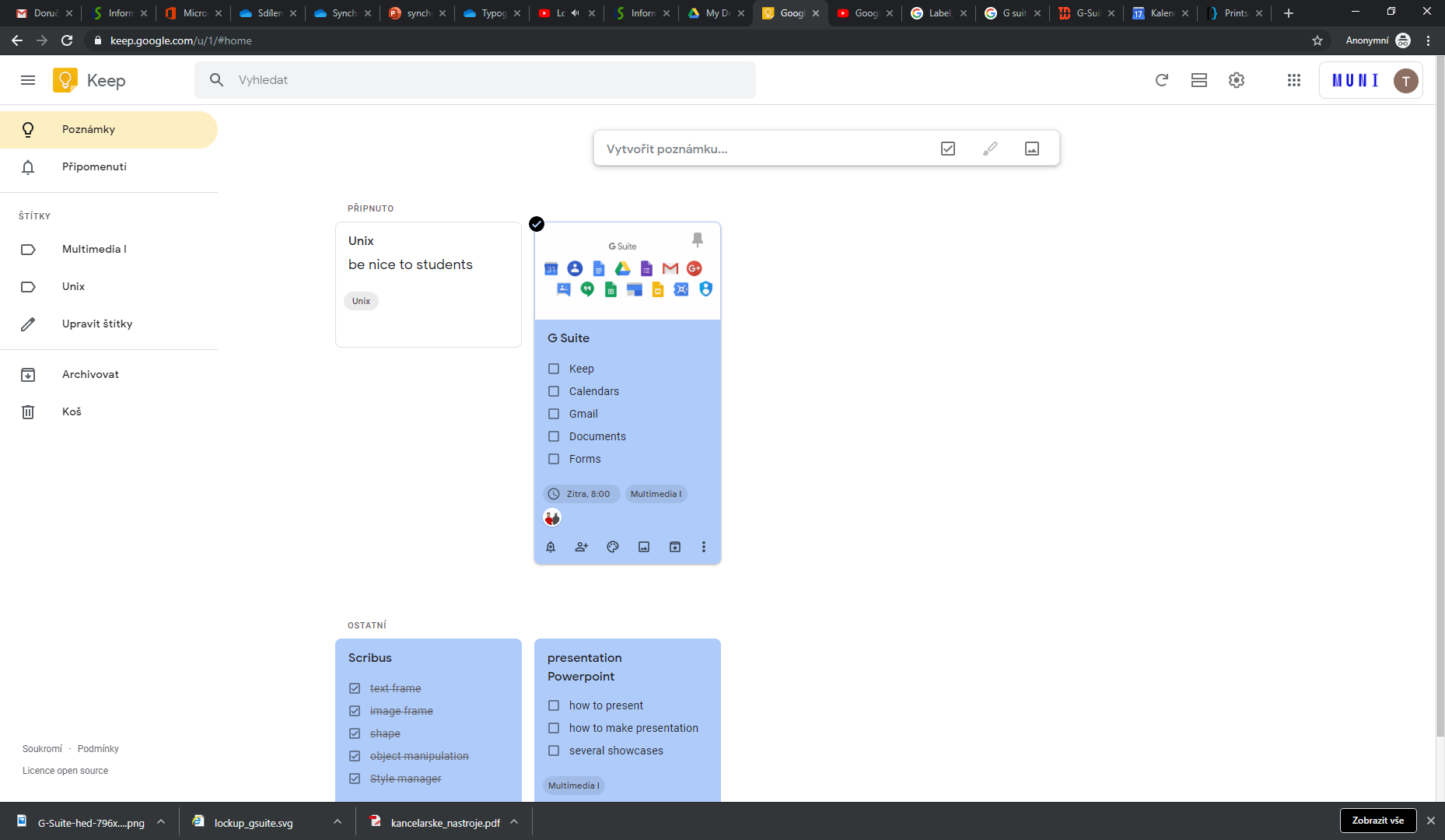 Obrázek
Vytvořit poznámku
Barva poznámky
Archivace
Sdílet
Upozornění
Ostatní
10
Multimedia ve výuce I
Google Keep III
ostatní funkce
štítky (umožní filtrovaní pomocí štítků)
seznamy (přida checkboxy do poznámek)
Tvorba dokumentu (převede poznámku na dokument)
Možnost nákresu (přidá malůvku do hlavičky poznámky)
11
Multimedia ve výuce I
Google Calendar I
služba pro time manegment
Integrace Keep a Tasks
Možnosti kalendáře
Sdílení kalendářů
Import/Export kalendáře
Dostupné z: https://calendar.google.com
12
Multimedia ve výuce I
Google Calendar II
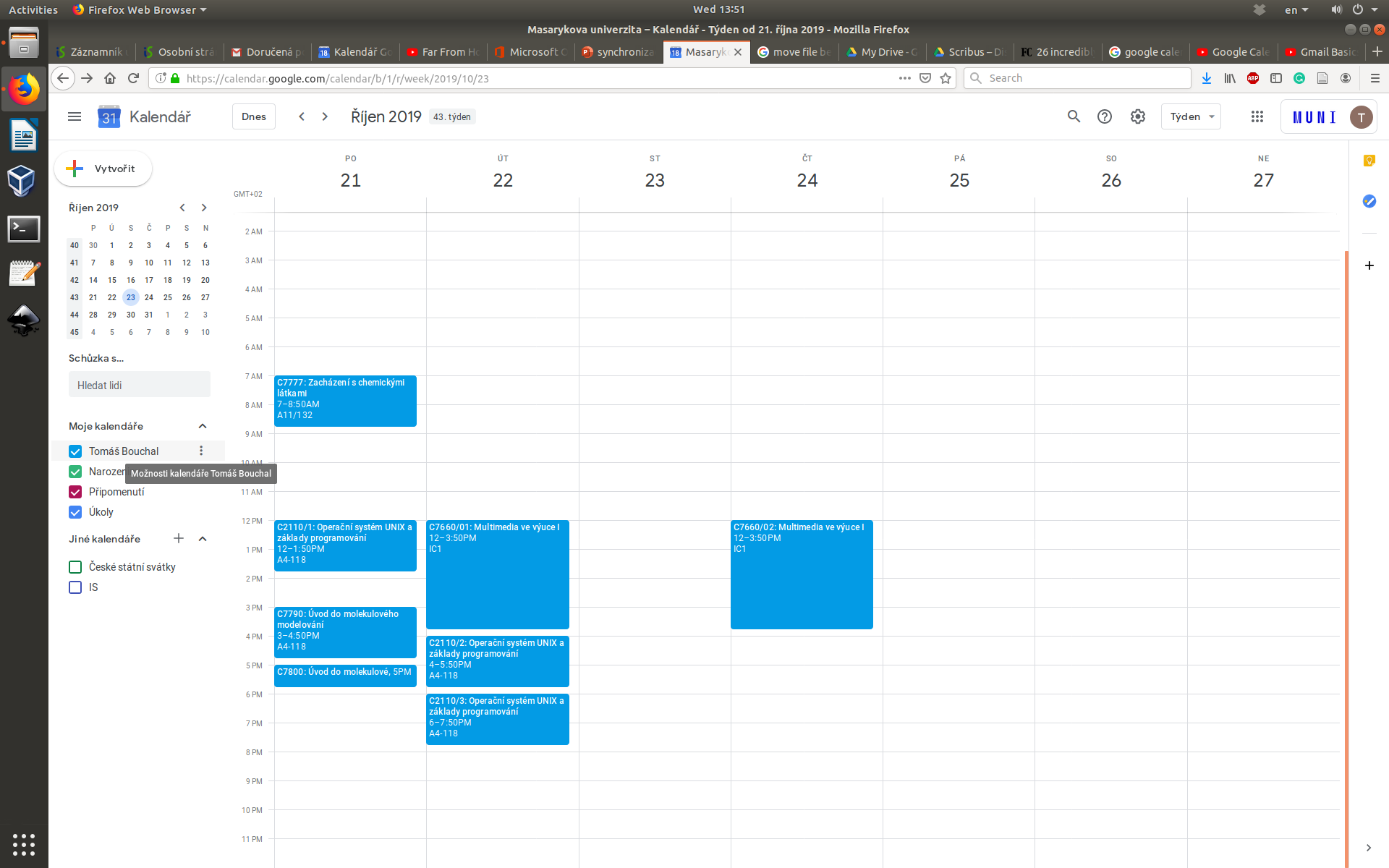 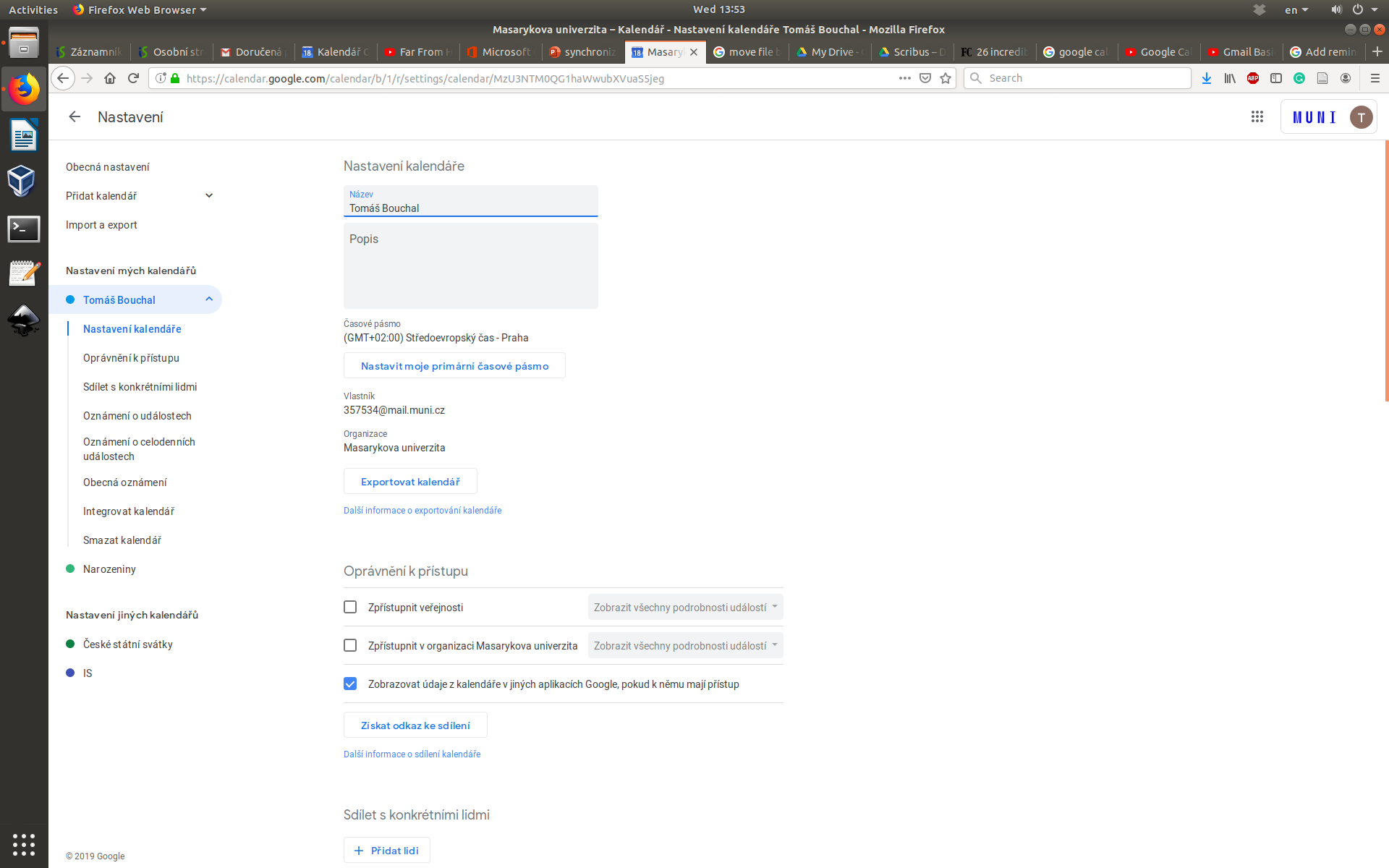 Nastavení kalendáře
13
Multimedia ve výuce I
Google Calendar III
Sdílení a společná úprava kalendáře
Nastavení -> Nastavení mých kalendářů -> Oprávnění k přístupu -> -> Přidat lidi
Import v Synchronizace kalendaře
Import: Nastavení -> Import a Export -> Výběr souboru z počítače
Sdílení/Synchronizace: Přidat kalendář - > Pomocí adresy URL 
Diskuze o výhodách a nevýhodách
14
Multimedia ve výuce I
Google Calendar IV
15
Multimedia ve výuce I
Google Forms I
aplikace pro tvorbu a správu formulářů, kvízů
dostupné z https://forms.google.com
16
Multimedia ve výuce I
Google Forms II
bodování otázek 
Nastavení -> Kvízy
náhodné pořadí odpovědí a otázek 
Nastavení -> Prezentace
možnost větvení formuláře
17
Multimedia ve výuce I
Google Forms III
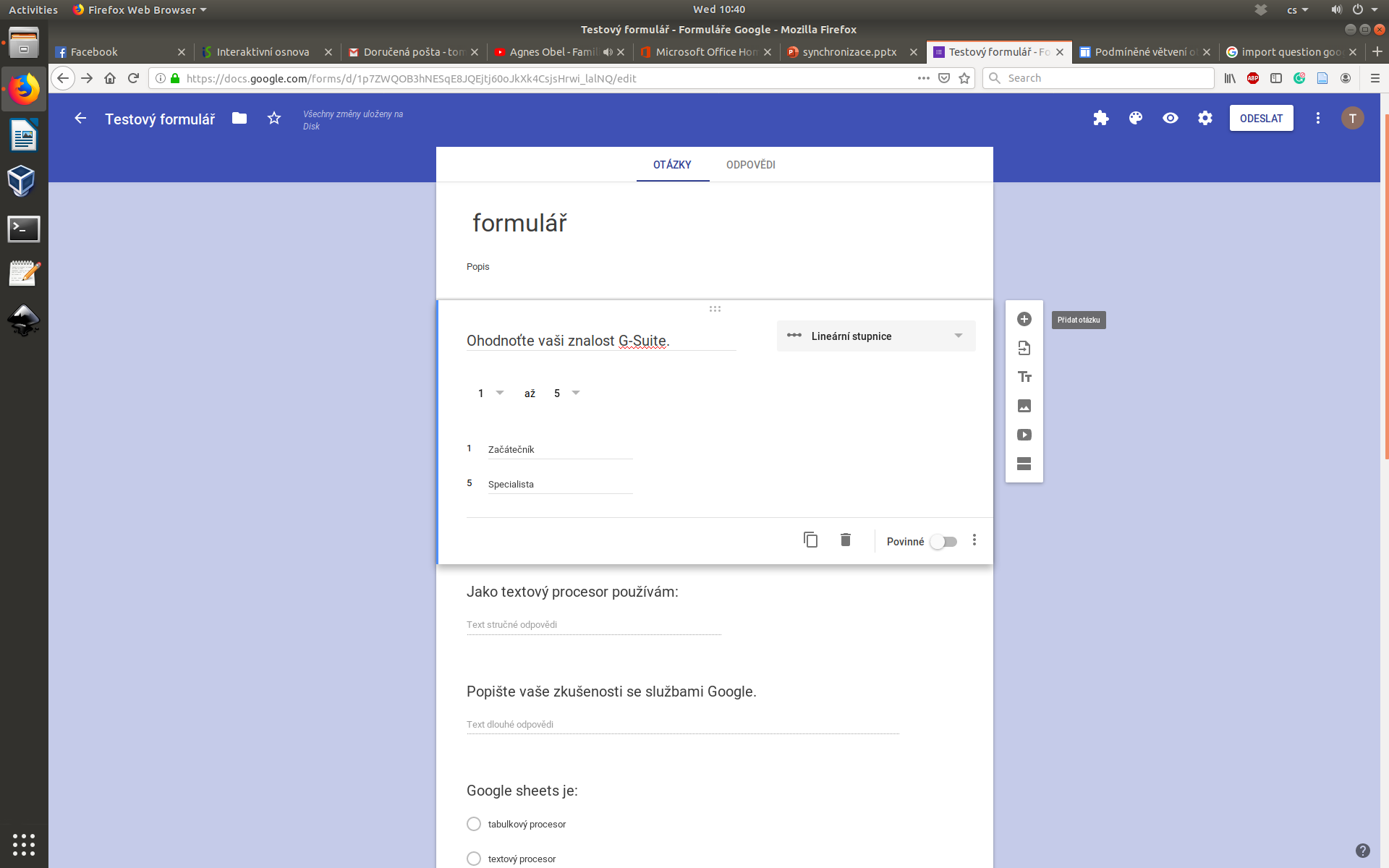 Přídání otázky
Import otázek
Vložení názvu a popisu
Vložení obrázku
Vložení videa
Vloží podsekci
18
Multimedia ve výuce I
Google Forms IV
Linearní stupnice
Stručná odpověd
Odstavec
Jedna odpověd
(Umožní větvení odpovědníku pomoci tlačítka  )
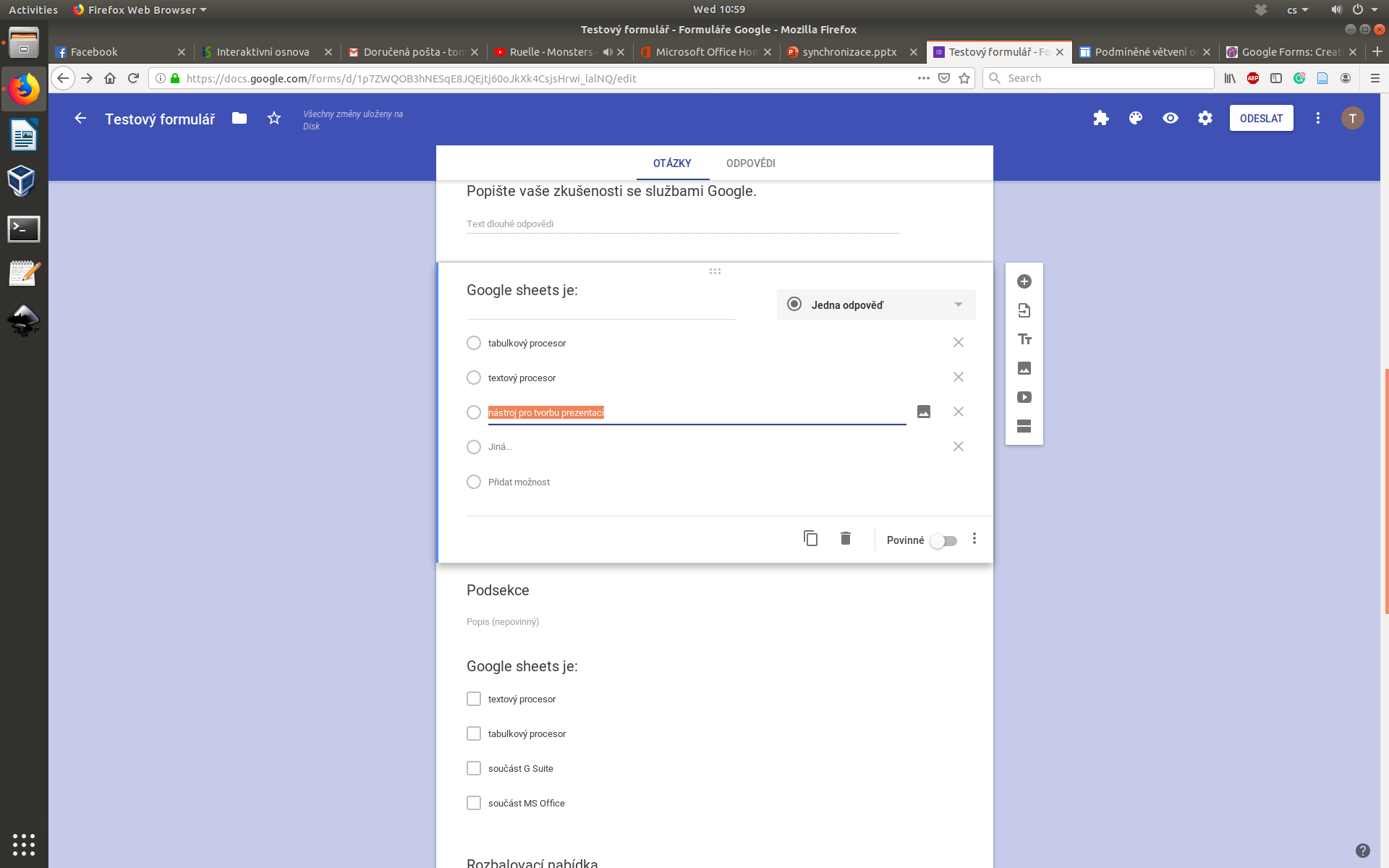 19
Multimedia ve výuce I
Google Forms V
Více odpovědí
Rozbalovací nabídka
Mřížka s více možnostmi
Mřížka zaškrtávacích políček
20
Multimedia ve výuce I
Gmail I
import mailů do Gmail
Nastavení -> Účty a Import -> Import Pošty a Kontaktů
tvorba štítků
Nastavení -> Štítky
Filtrace mailů
Nastavení -> Filtrace a Zablokované adresy
Vyhledávání
https://support.google.com/mail/answer/7190?hl=cs
21
Multimedia ve výuce I
[Speaker Notes: automaticky odpověď v nepritomnosti]
Gmail II
Odpověď v nepřítomnosti
Nastavení -> Obecné -> Odpověď v nepřítomnosti
Podpis
Nastavení -> Obecné -> Podpis
22
Multimedia ve výuce I